Who Fed the Chickens?

Modified from the song by Ella Jenkins
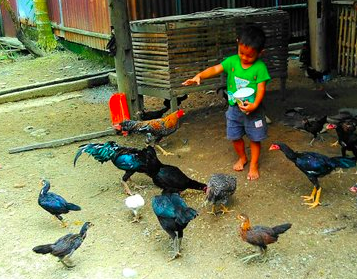 Who fed the chickens?
I did!

Who stacked the hay?
I did!

Who milked the cow?
I did!

On this fine day.
Who fed the chickens?
We did!

Who pet the kid?
We did!

Who brushed the llama?
We did!

On this fine day.
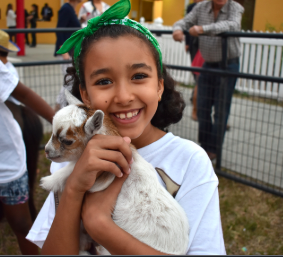